A Unit Proofing Framework for Code-level Verification: A Research Agenda
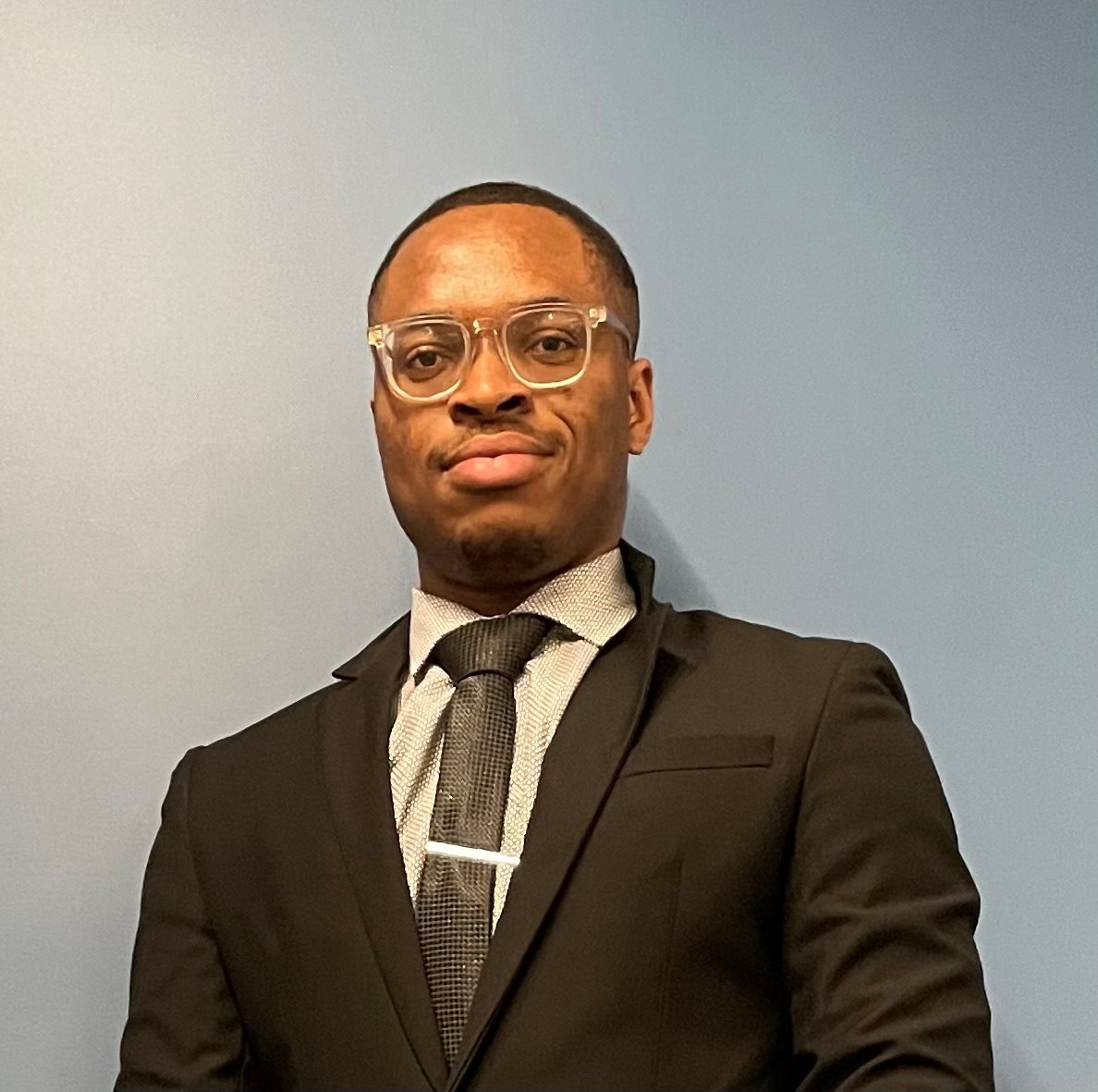 Paschal C. Amusuo
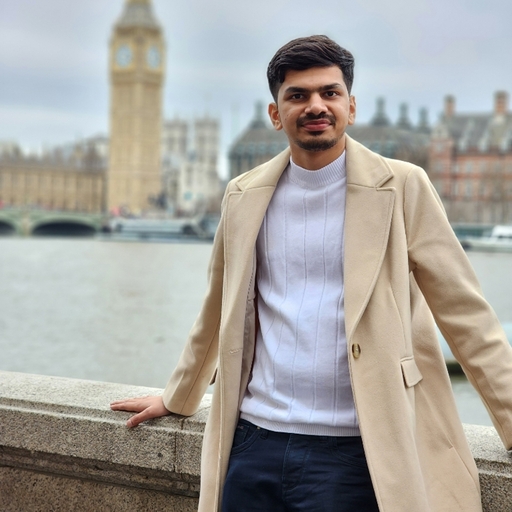 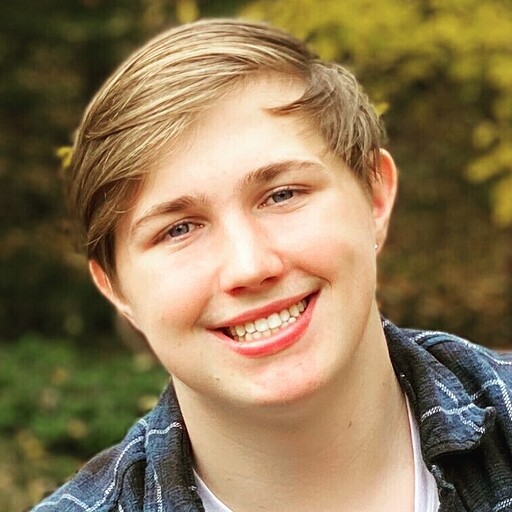 Parth V. Patil
Taylor Le Lievre
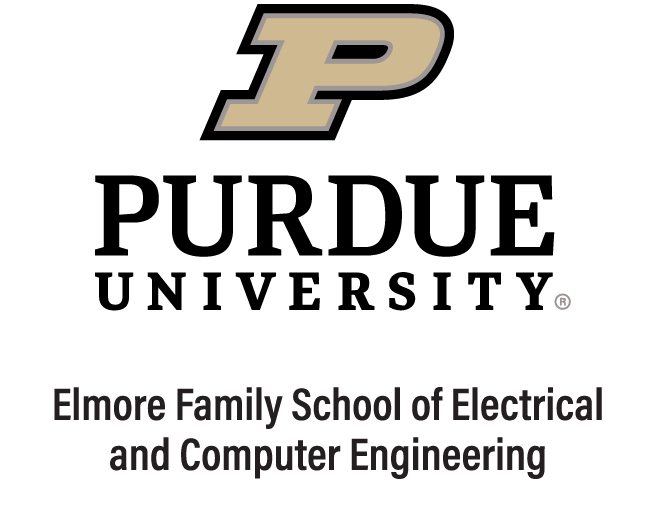 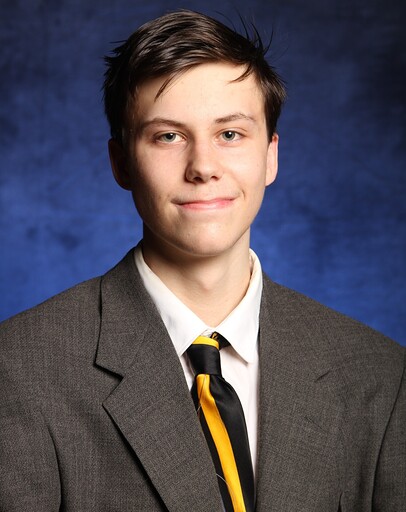 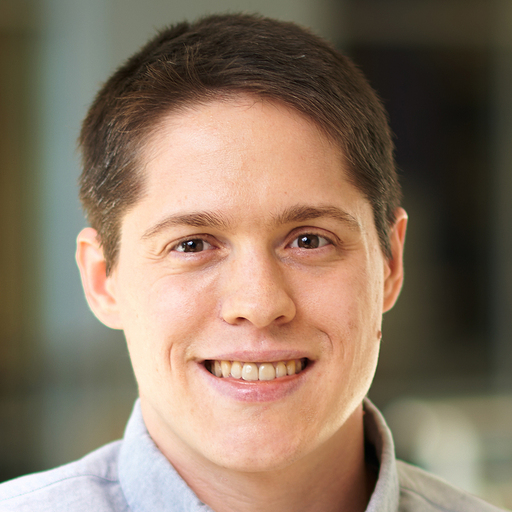 Owen Cochell
James C. Davis
1
Increased Recognition for Formal Methods in SE
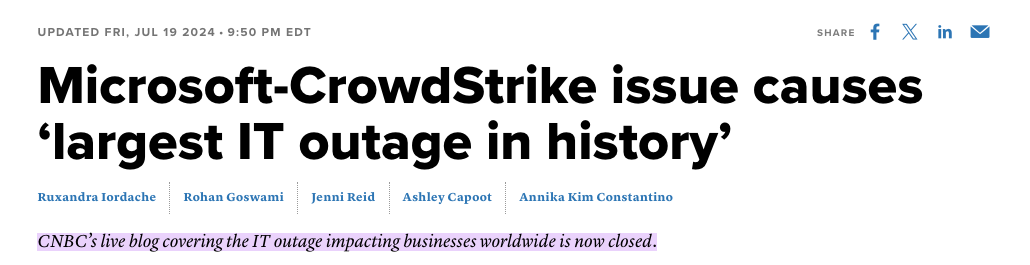 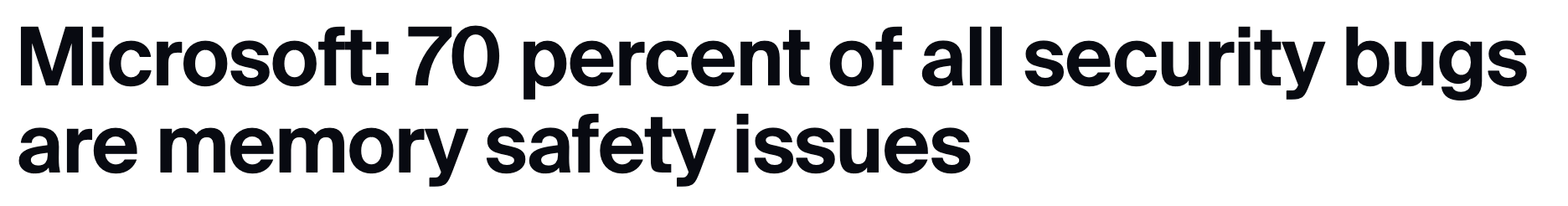 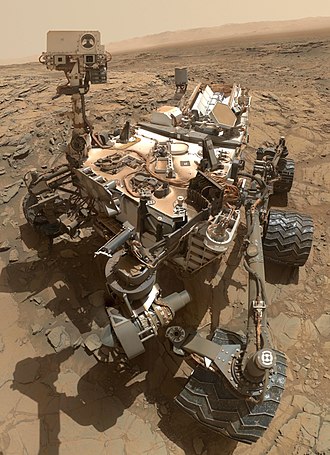 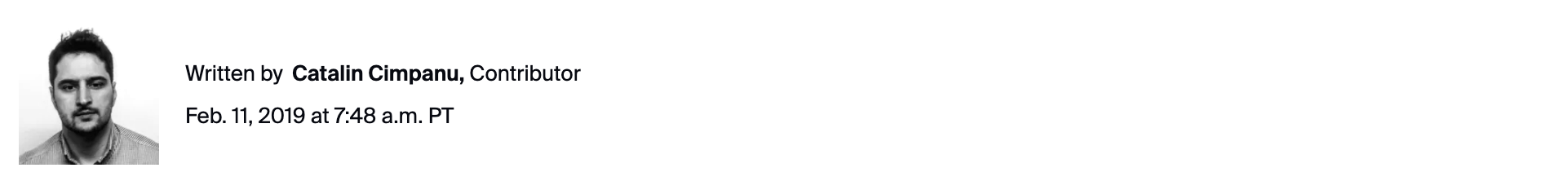 Mars Curiosity Rover
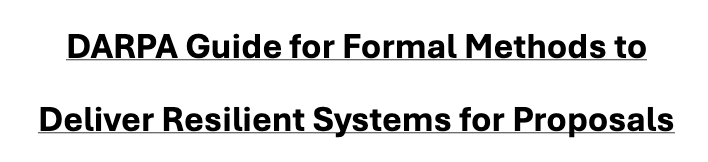 2025
2
Major Organizations are Adopting Formal Methods
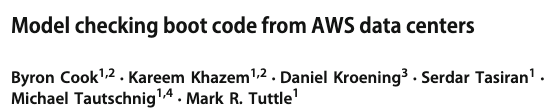 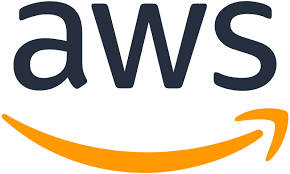 ICCAV '18
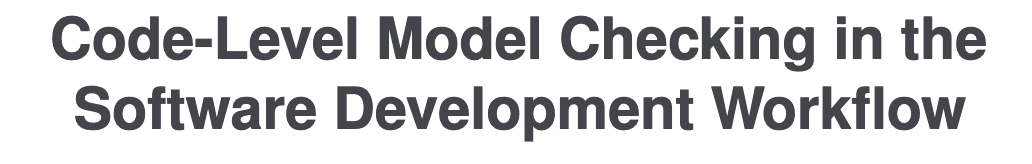 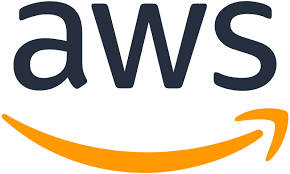 ICSE-SEIP '20
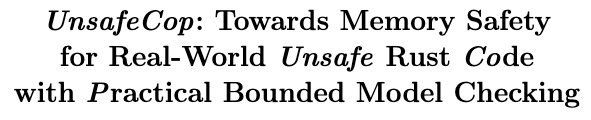 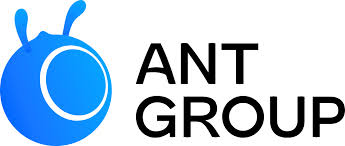 FM '24
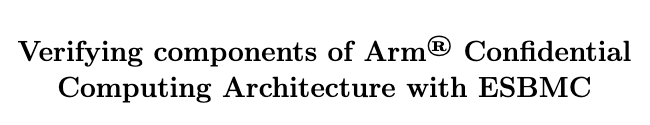 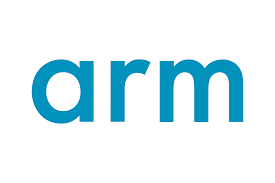 SAS '24
3
[Speaker Notes: Specifically, AWS reported that after they started using unit proofs, they recorded increase in the number of bugs found and fixed during development.]
Code-level Verification using Specifications
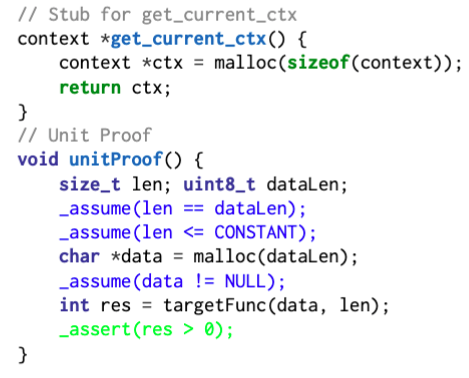 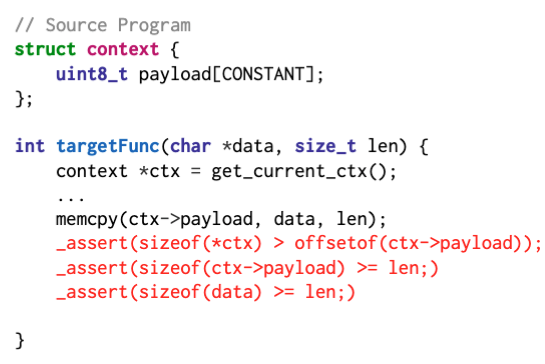 A potentially vulnerable program.
A unit proof to verify the program.
Unit Proofing vs Unit Testing?
4
Unit Proofing: Engineering Activity for Scaling Bounded Model Checking
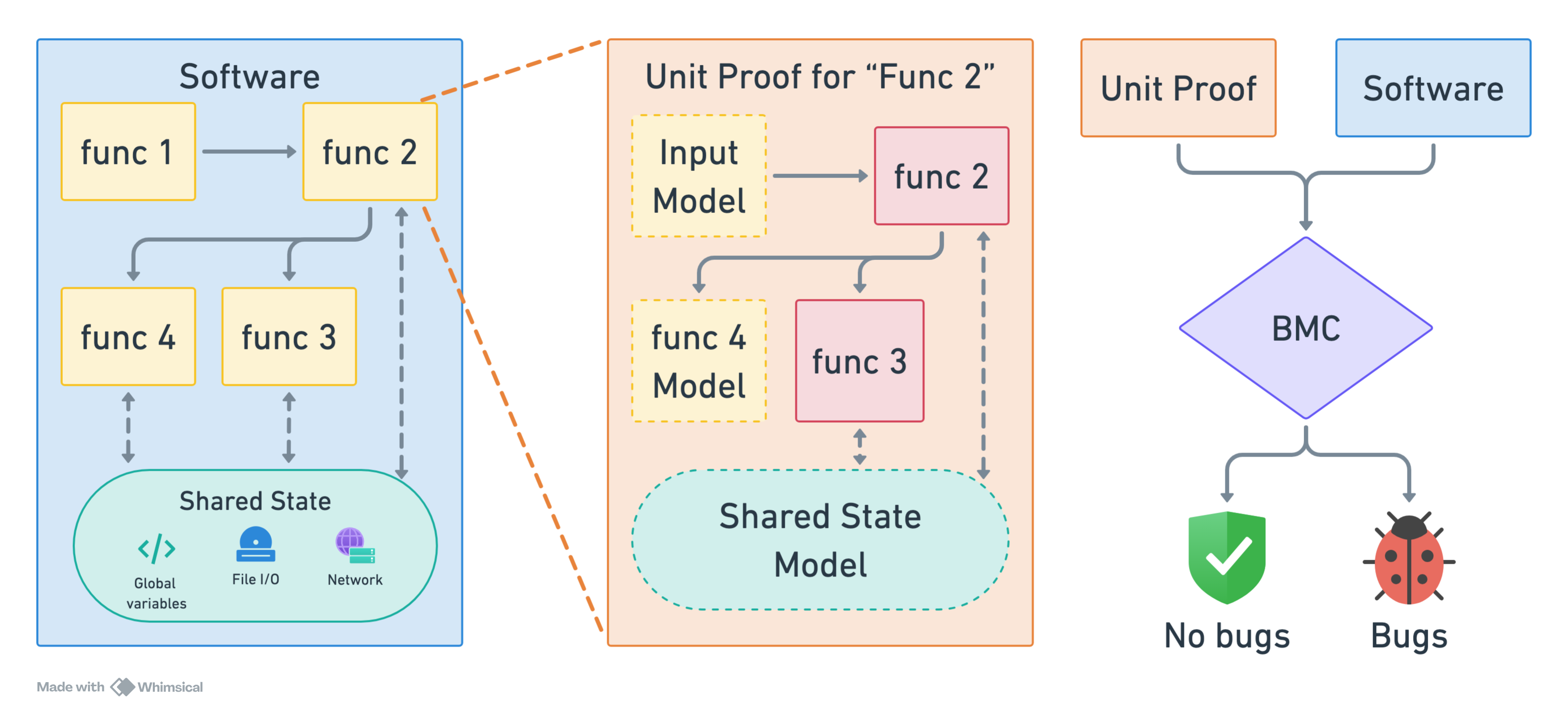 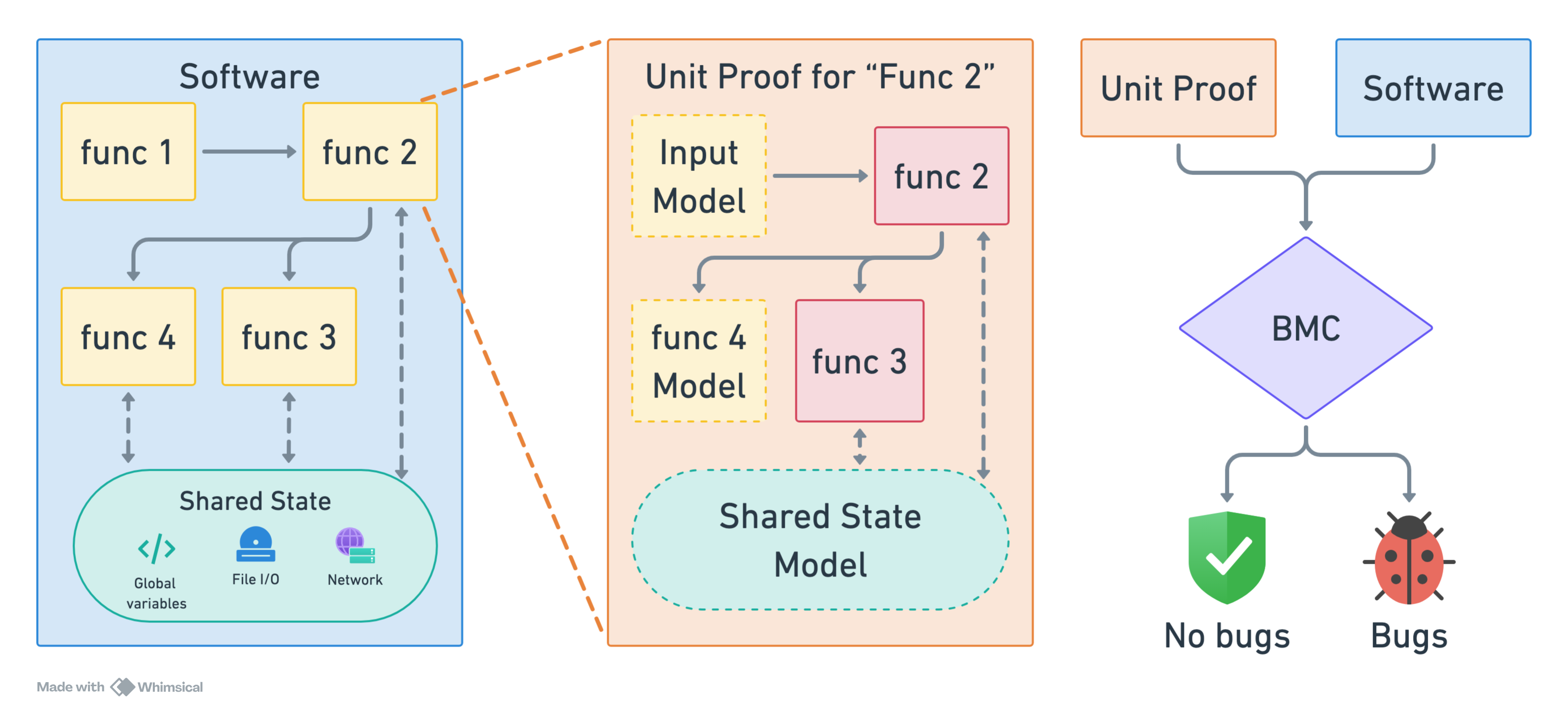 5
[Speaker Notes: First, the goal is to verify the whole software.
The software is too large, we need to verify it in bits. So we divide it.
Here, note that when dividing, we can group functions together.]
Does Unit Proofing Work? An audit of AWS
Insufficient Properties
6 / 11 vulnerabilities were not exposed due to flaws in unit proof models and the unit proofing process.
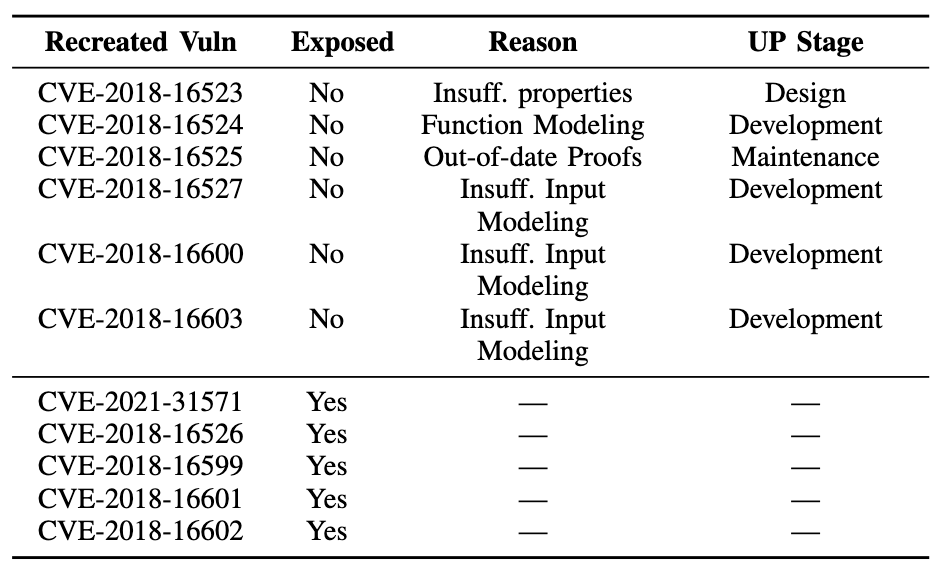 Insufficient Function Modelling
Outdated 
Unit Proof
Insufficient Input Modelling
6
[Speaker Notes: If time permits, mention:
1.  CVE-2024-38373, a buffer overread in DNS (CVSS score 9.6/10)
2. a patch by the CBMC core team to cause errors instead of warnings when function definitions are missing (CBMC PR #8292)

Not bad for auditing 11 unit proofs!]
Our Research Agenda: A Unit Proofing Framework
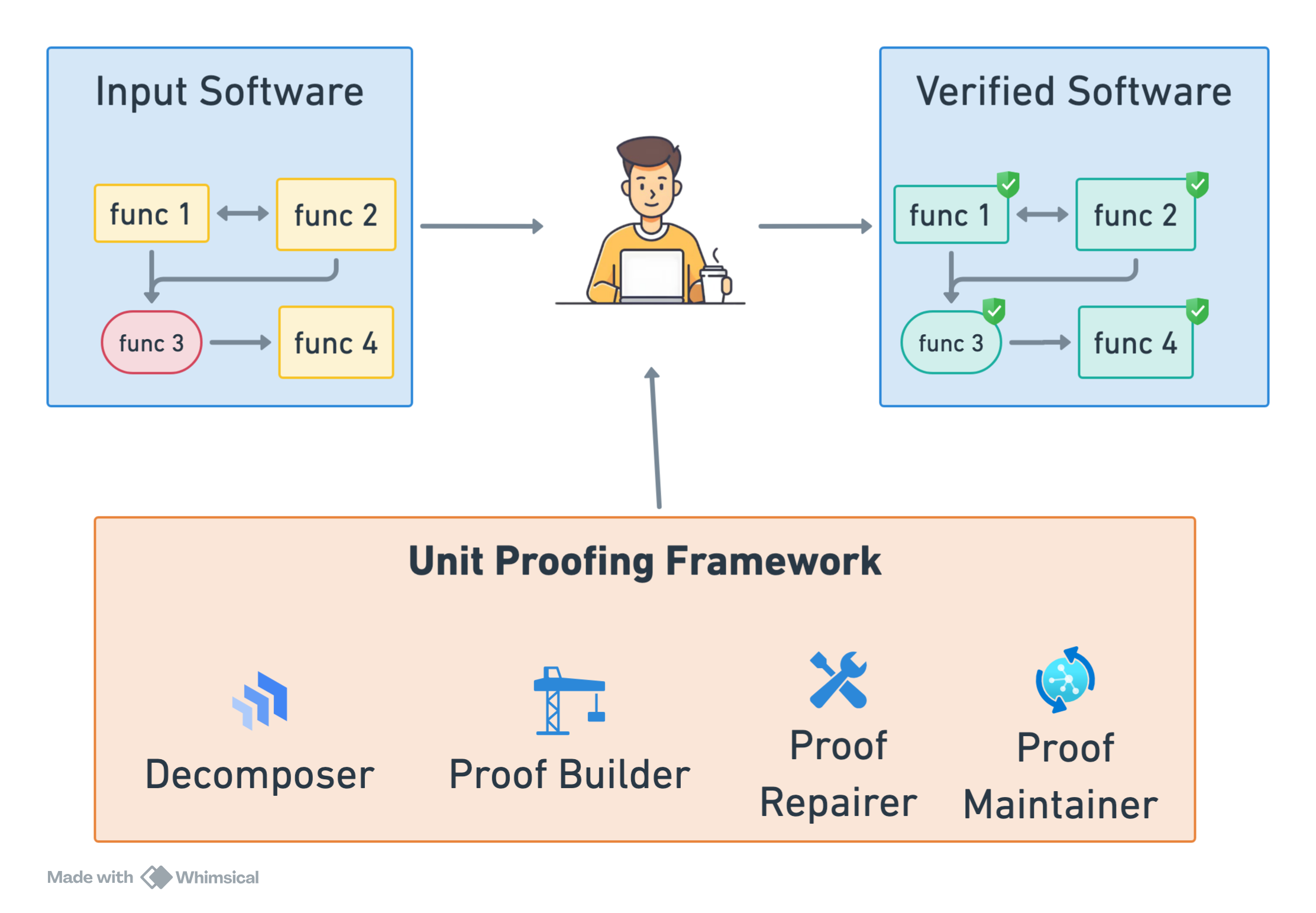 How do we identify and repair faults in unit proofs?
How do we keep unit proofs in sync with the verified code?
How do we identify the optimal set of functions to unit proof?
How do we derive correct models for unit proofs?
7
Conclusion
Unit Proofing  democratizes code-level verification. 
Let's automate it!
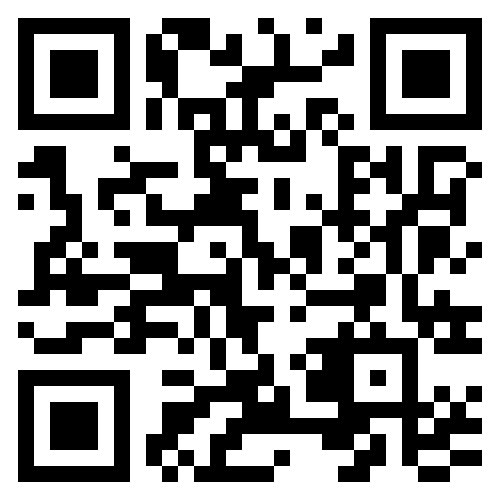 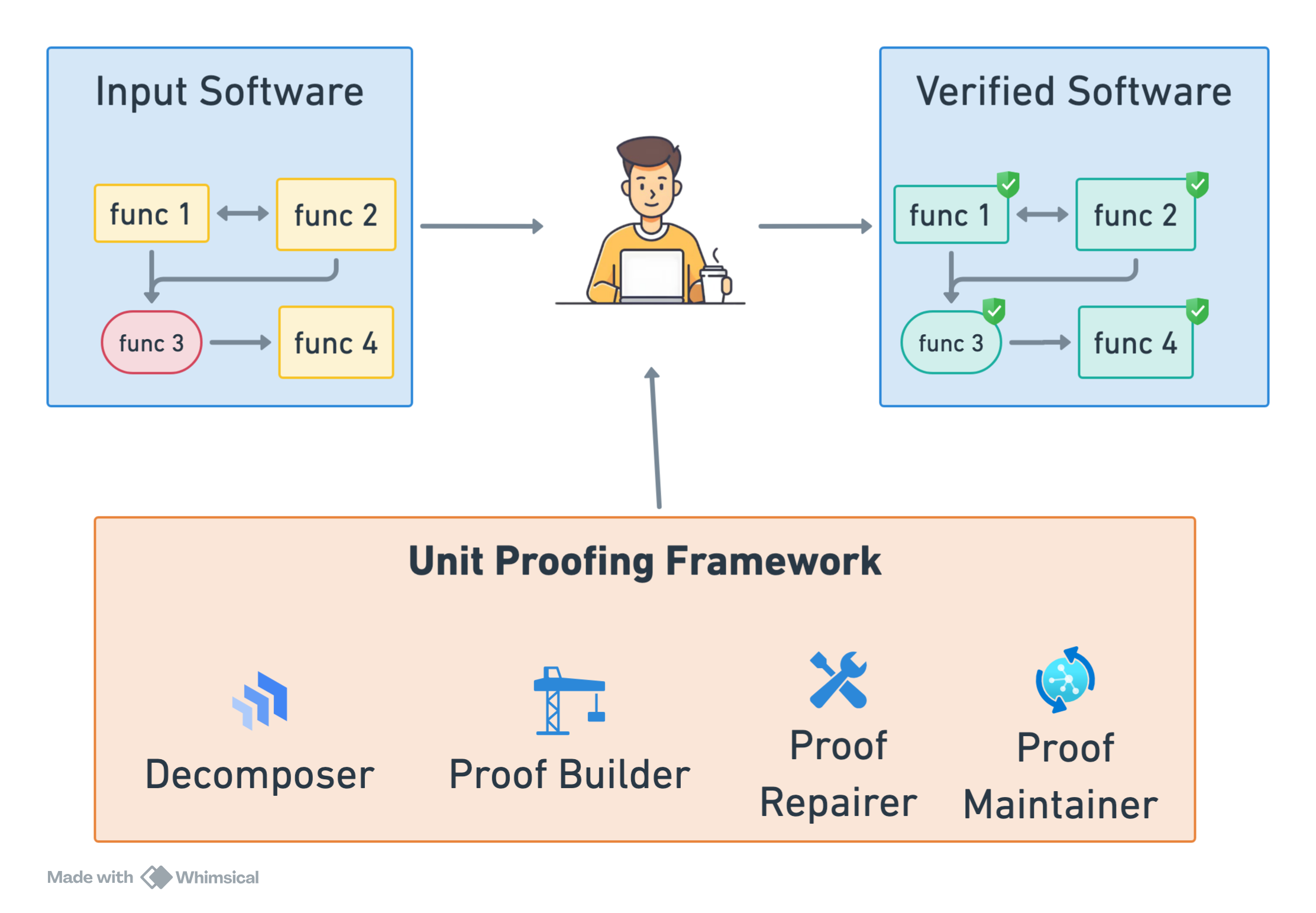 Preprint
Thank you
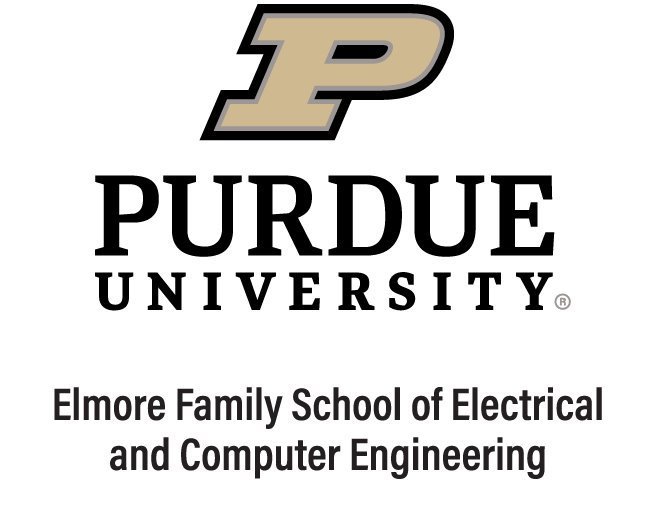 Paschal Amusuo
Pamusuo@purdue.edu
8
Bonus Slides
9
Code-level Defects – Security Attacks
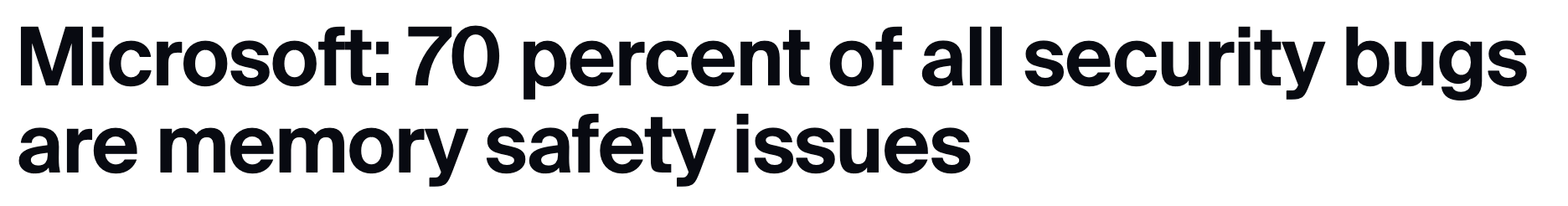 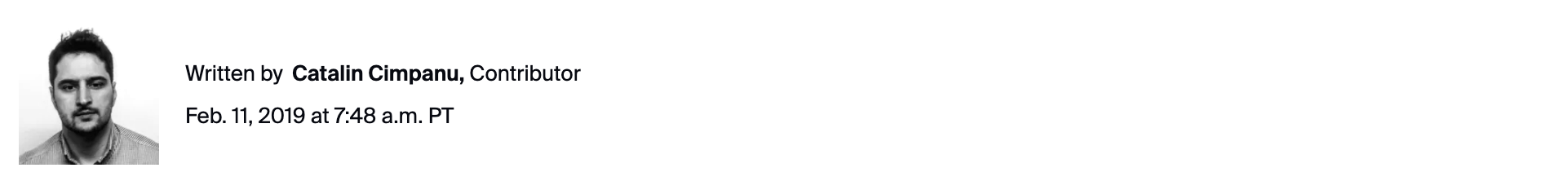 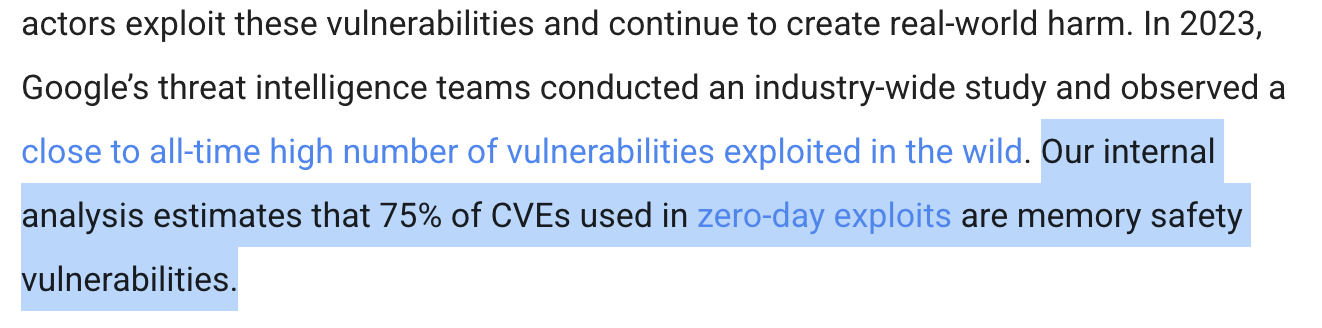 https://www.zdnet.com/article/microsoft-70-percent-of-all-security-bugs-are-memory-safety-issues/https://security.googleblog.com/2024/10/safer-with-google-advancing-memory.html
10
Bounded Model Checking (BMC)
Bounded Program
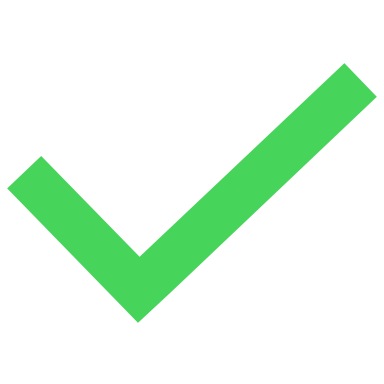 Program is Correct
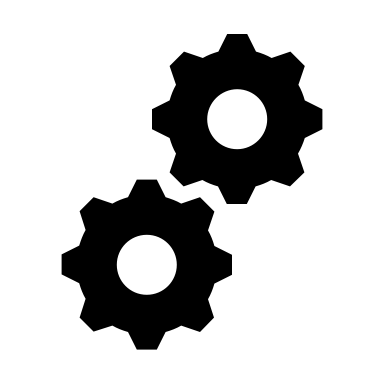 Satisfiability Formularr
Satisfiability Solver
Expected Properties
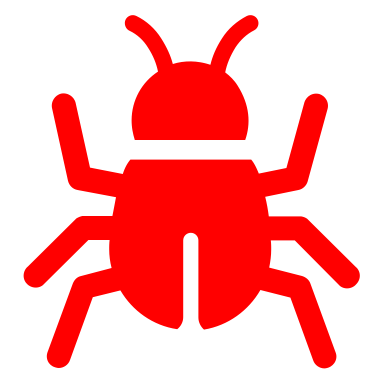 Error trace
11
Does Unit Proofing Work?
RQ: Do engineers unit proof expose code-level defects?
Security Vulnerabilities
Existing Unit Proofs
Investigate Reason
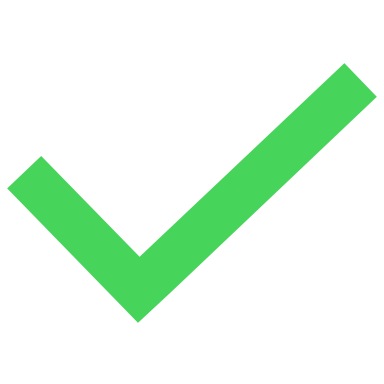 BMC
FreeRTOS
Unit Proof Exposed Vulnerability
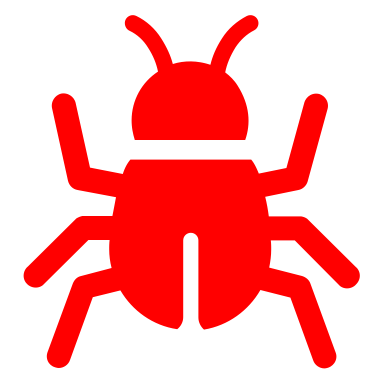 12
Evaluating Unit Proofs: Implications
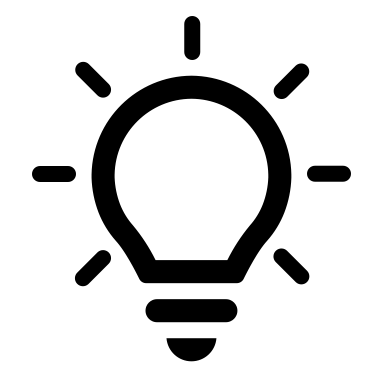 Unit Proofs are effective but error-prone.
We need tools to aid correct unit proof development and maintenance.
13
Unit Proofing: Open Questions
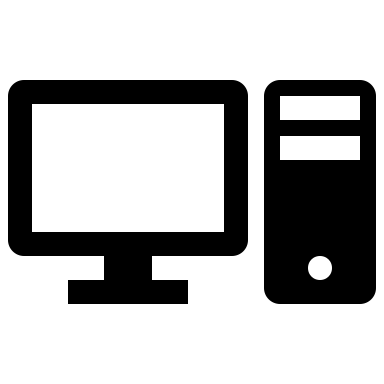 Software decomposition
How do we identify the functions to unit proof?
Proof development and repair
How do we derive correct models for a target function?
How do we identify and fix errors in unit proofs?
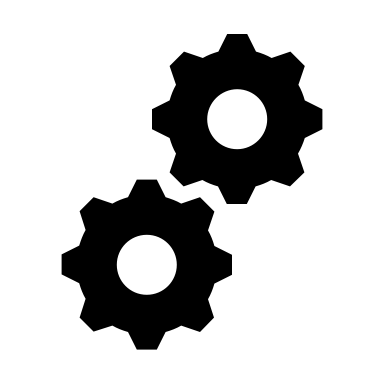 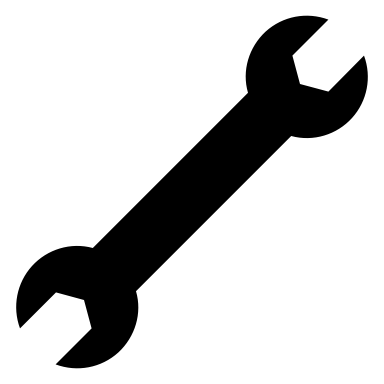 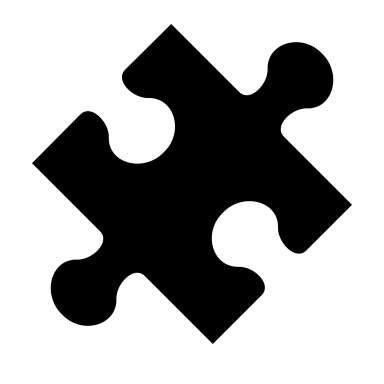 Proof maintenance and evolution
How do we ensure unit proofs evolve with the software?
14